啟動
啟動
111學年度毒品危害防制
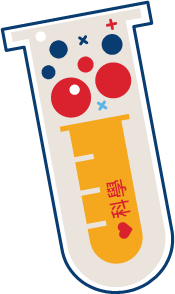 反轉毒害
4 Action
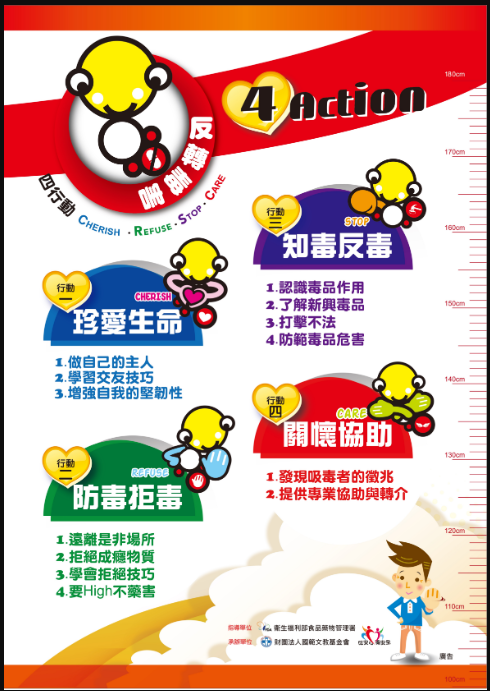 2
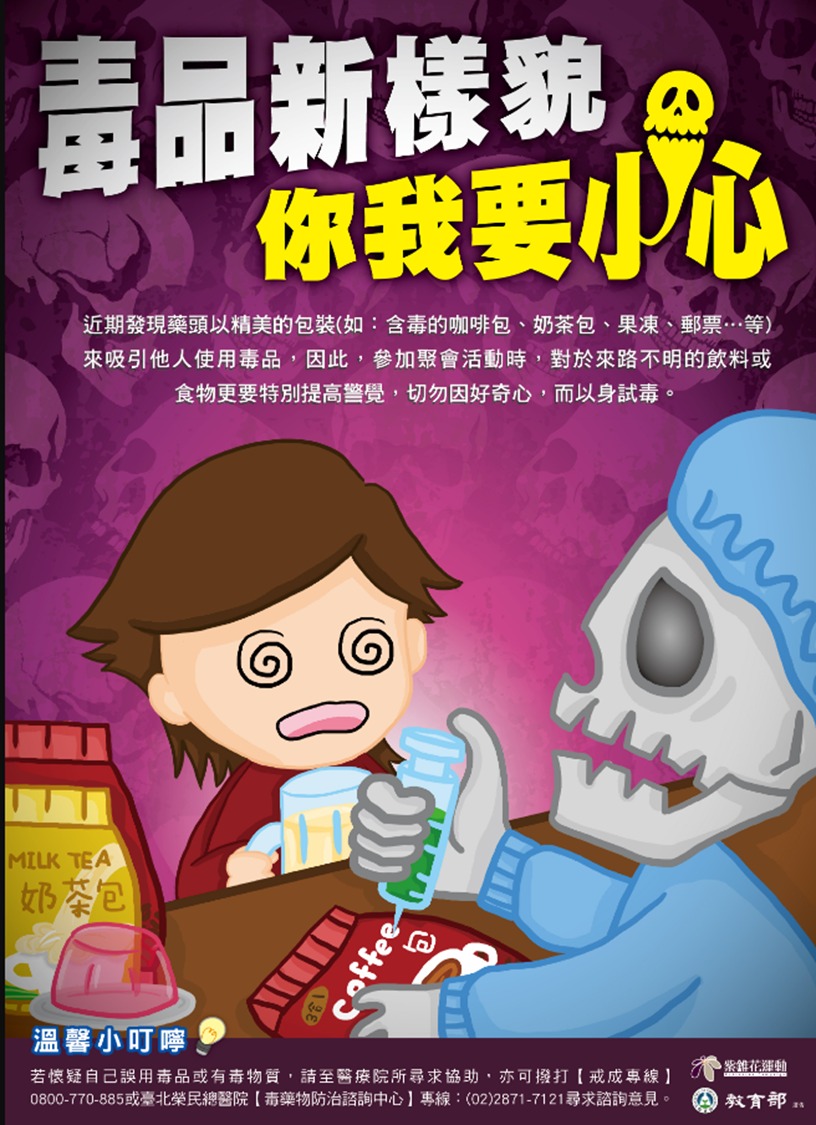 3
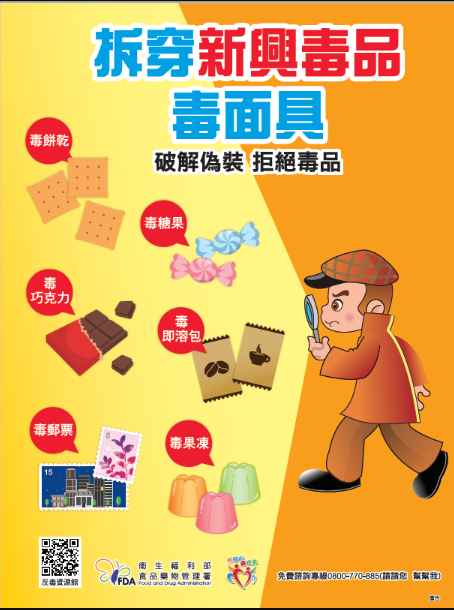 4
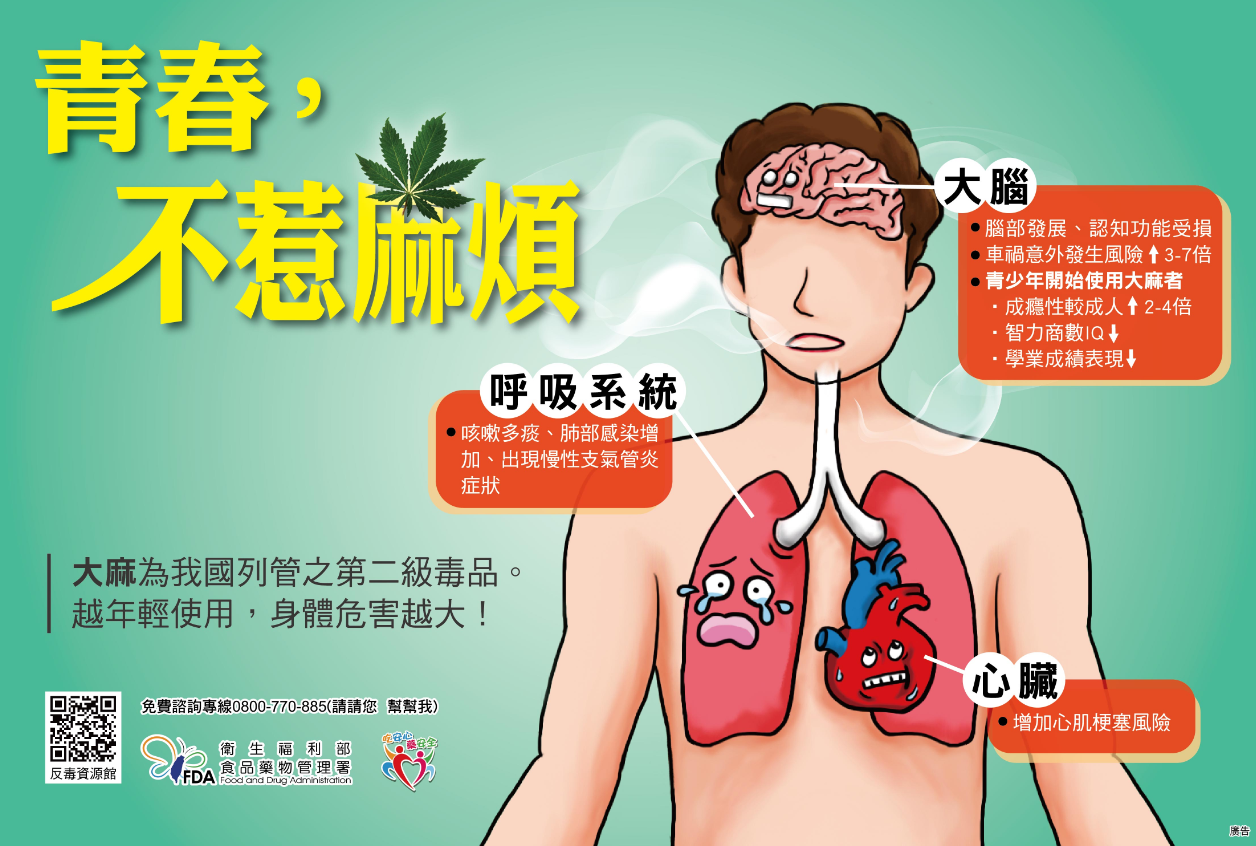 5
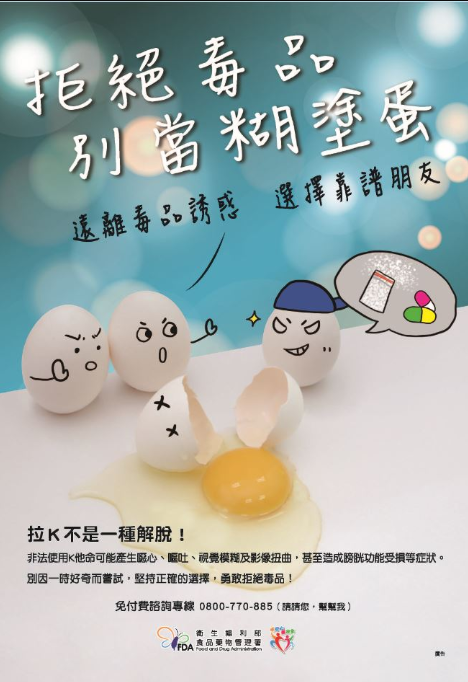 6
啟動
啟動
放客歌曲
BOFFIN
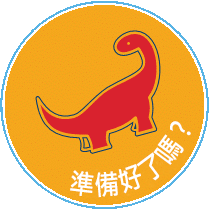 感謝您
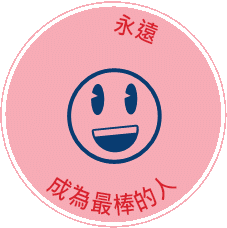 永靖國小
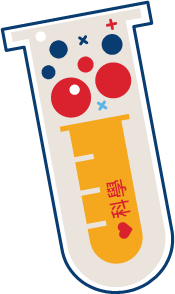 關心您
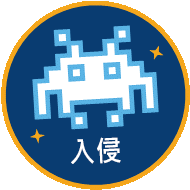